Неделя российского бизнесаФорум по цифровой трансформацииД-р Дитрих Мёллер, Президент и Генеральный директор ООО «Сименс»Москва, 8 февраля 2018 г.
Завод «Сименс» в Амберге
При необходимости нижний колонтитул можно отредактировать непосредственно на данному слайде.
1500 различных продуктов
Уровень качества 99,9998 %
Для ограниченного использования © «Сименс АГ», 20ХХ г.
XX.XX.20XX
Стр. 2
Автор / Департамент
Мазерати Гибли (Maserati Ghibli)
Сокращение сроков производства - на 50%
Затрат на проектирование - на 30%
Увеличение производительности – 200%
Повысилось качество
Для ограниченного использования © «Сименс АГ», 20ХХ г.
XX.XX.20XX
Стр. 3
Автор / Департамент
Сервисное обслуживание «САПСАНОВ» в России
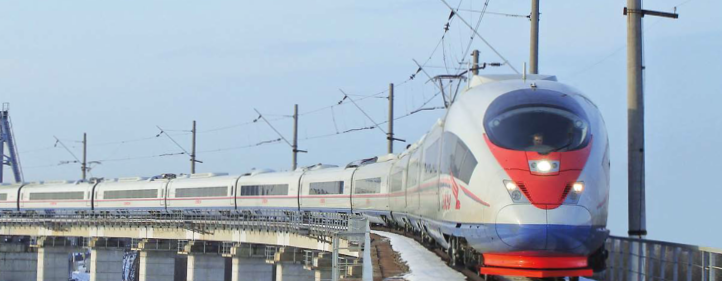 от -40 °C до +40°C
эксплуатационная готовность 99,5 %
Для ограниченного использования © «Сименс АГ», 20ХХ г.
XX.XX.20XX
Стр. 4
Автор / Департамент
MindSphere - открытая облачная платформа «Сименс» для «Интернета вещей»
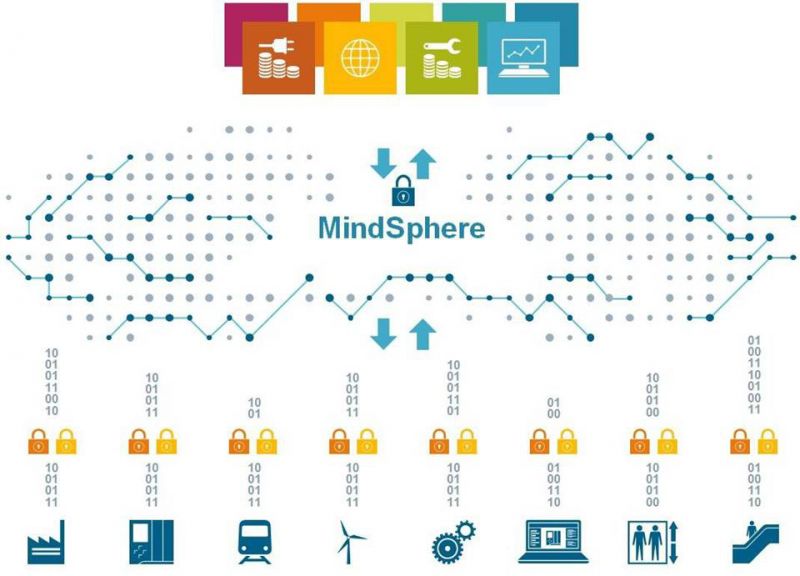 XX.XX.20XX
Страница 5
Автор / Департамент
ГРИД/НРИЦ - Российско-немецкая инициатива по цифровизации
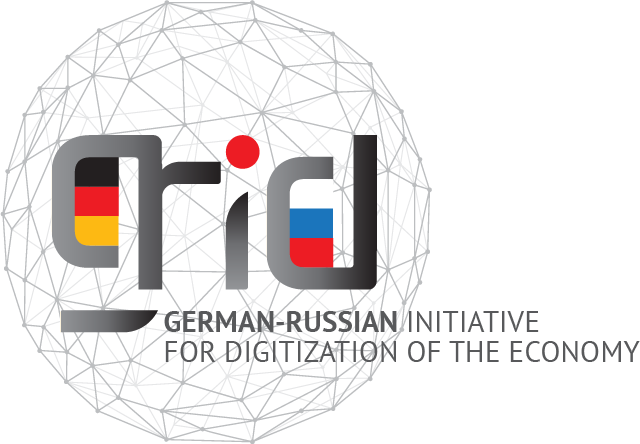 Для ограниченного использования © «Сименс АГ», 20ХХ г.
XX.XX.20XX
Страница 6
Автор / Департамент